Здоровое питание – основа профилактики заболеваний
МилешинаНИ
Здоровым питанием называют такое питание, которое обеспечивает все питательные вещества, необходимые для вашего здоровья
Здоровое питание разнообразно по продуктовому набору,
богато

овощами, фруктами, ягодами,
зерновыми продуктами, близкими к цельному зерну,
нежирными молочными продуктами.
Здоровое питание предусматривает ограничение потребления
насыщенных жиров
сахара
поваренной соли
Здоровое питание отвечает потребностям организма в энергии, позволяя вам поддерживать нормальный вес
Здоровое питаниедолжно вамнравиться
Здоровое питание в современных условиях жизни необходимо потому, что оно вносит свой вклад в сокращение риска развития
сердечно-сосудистых заболеваний,
сахарного диабета,
некоторых видов рака и ряда других болезней.
Здоровое питаниепомогает вам лучше выглядеть
Здоровое питание предусматривает выполнение следующих рекомендаций:
Ешьте меньше насыщенных жиров
Покупайте нежирное мясо, удаляйте с мяса видимый жир и снимайте кожу с курицы
Меньше ешьте пирожных и других кондитерских изделий. 
Используйте для готовки растительное масло, а для бутербродов мягкие (преимущественно растительные) маргарины
Выбирайте молокои молочные продуктыс низким содержанием жира и обезжиренные
Попробуйте регулярно есть рыбу. Необходимо есть жирную морскую рыбу (сельдь, скумбрию, сардины, тунца и др.), включая консервированную, по крайней мере, раз в неделю
Съедайте в день не менее 5 порций фруктов, ягод и овощей(не менее 400 г.)
Регулярно ешьте блюда из содержащих крахмал и пищевые волокна продуктов –круп, макаронных изделий, картофеля и т.д.
Выбирайте хлеби другие мучные изделияиз мукигрубого помола
Ешьте меньше сахара, но нет необходимости отказываться от сладкого совсем. Выбирайте напитки без сахара используйте, если хотите, его заменители
Избегайте чрезмерного употребления соленых продуктов (копчености, колбасы, сыр, соленые закуски и др.)
сократите количество соли, добавляемой в пищу при ее приготовлении и за столом общее потребление соли не превышало 6-8 г в день
старайтесь потреблять йодированную поваренную соль. Заменяйте соль, где возможно, пряными овощами и специями, чтобы еда не казалась безвкусной
Старайтесь выпиватьне менее 1,5 л жидкости в день
Вы можете увеличить потребление воды или чая (зеленого или черного), но также пейте соки
(преимущественного свежевыжатые), нежирные кисломолочные напитки и другие источники свободной жидкости
20.Спиртные напитки употребляйте умеренно:
в день в пересчете на чистый алкоголь (этиловый спирт)
не более 15 г для женщин и 
25 г для мужчин (в некоторых отечественных рекомендациях по здоровому питанию предлагается «избегать употребления алкоголя»)
Контролируйте свой вес по индексу массы тела (ИМТ):
если ваш ИМТ ниже 18,5, то следует набрать несколько килограммов веса, если ИМТ от 20 до 25 - вес в оптимальных рамках, 
если ИМТ от 25 до 30, то не помешало бы сбросить несколько килограммов, если ИМТ если ИМТ 30 и более - необходимо похудеть за счет диеты и увеличения физической активности, чтобы уложиться в промежуток от 25 до 30
Рекомендации по правильному потреблению пищевых продуктов для наглядности часто изображают в виде«пирамиды здорового питания»:
нижнюю (большую) часть пирамиды занимают зерновые продукты
над ними - овощи, фрукты и ягоды
следующие (меньшие) части пирамиды отведены молочным продуктам, а также мясу, рыбе, яйцам
верхняя и самая узкая часть пирамиды включает жиры, сладости, сахар, потребление которых не исключается, а ограничивается.
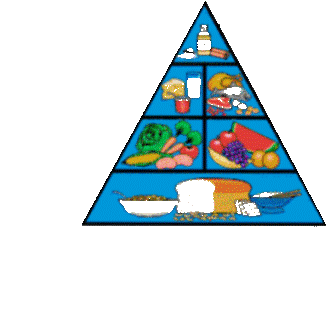 Здоровоепитаниедолжно бытьбезопасным